Спортивный зал
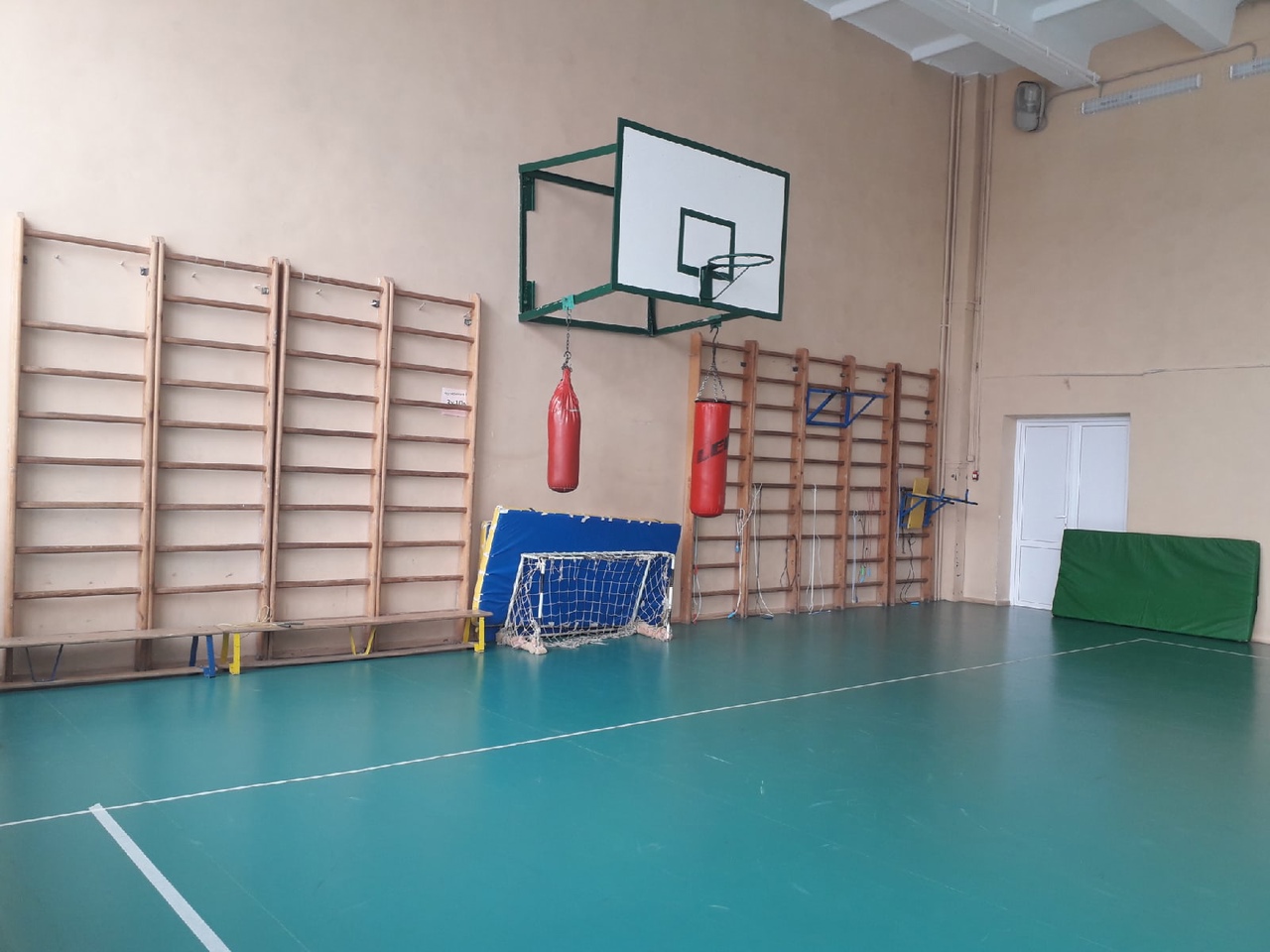 - ЦЕНТР УЧЕБНОЙ РАБОТЫ
- ЦЕНТР ВНЕКЛАССНОЙ РАБОТЫ ПО ДИСЦИПЛИНЕ
- ЦЕНТР ВОСПИТАТЕЛЬНОЙ РАБОТЫ
Большой спортивный зал оснащён:
Гимнастическими скамейками
Шведскими лесенками
Гимнастическими матами
Стойками и сетками для игры в волейбол
Воротами для мини-футбола
Баскетбольными щитами и кольцами
Мечами (баскетбольными, волейбольными, футбольными)
Гимнастическими обручами 
Скакалками
Комплекты лыж для занятий на спортивной площадке
Перекладина и брусья
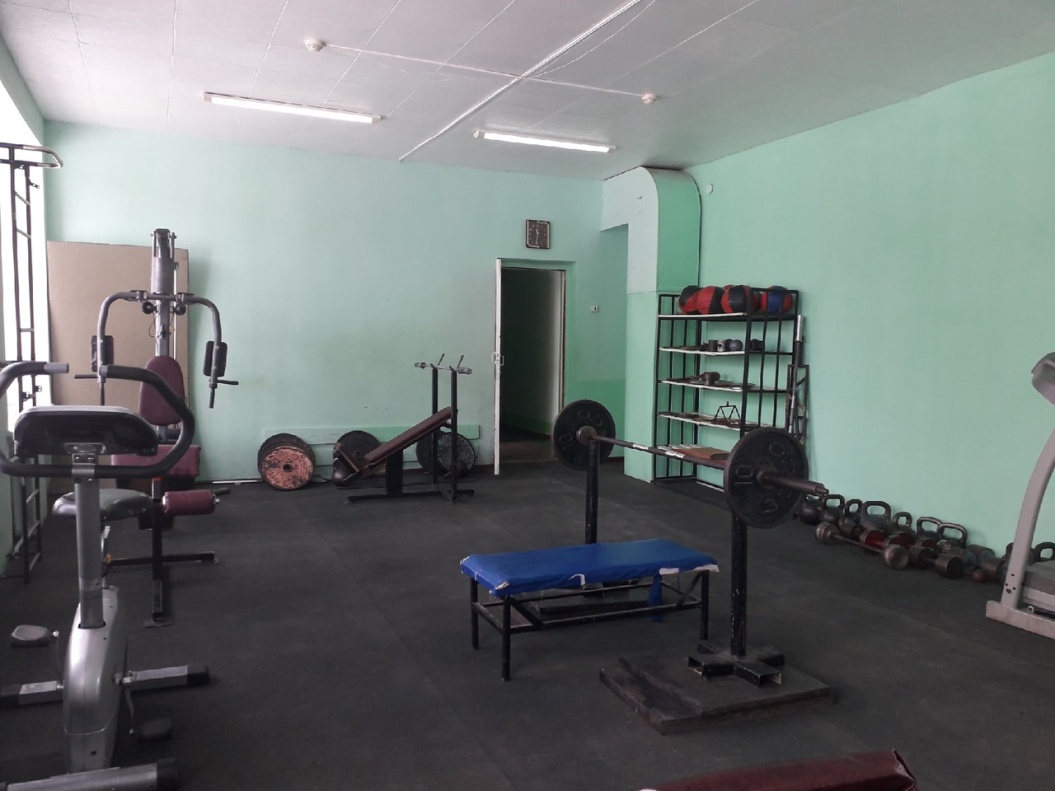 Малый спортивный  тренажерный зал оснащён:
Беговой дорожкой
Велотренажером
Эллипсоидом  
Многофункциональными тренажерами
Гирями
Гантелями
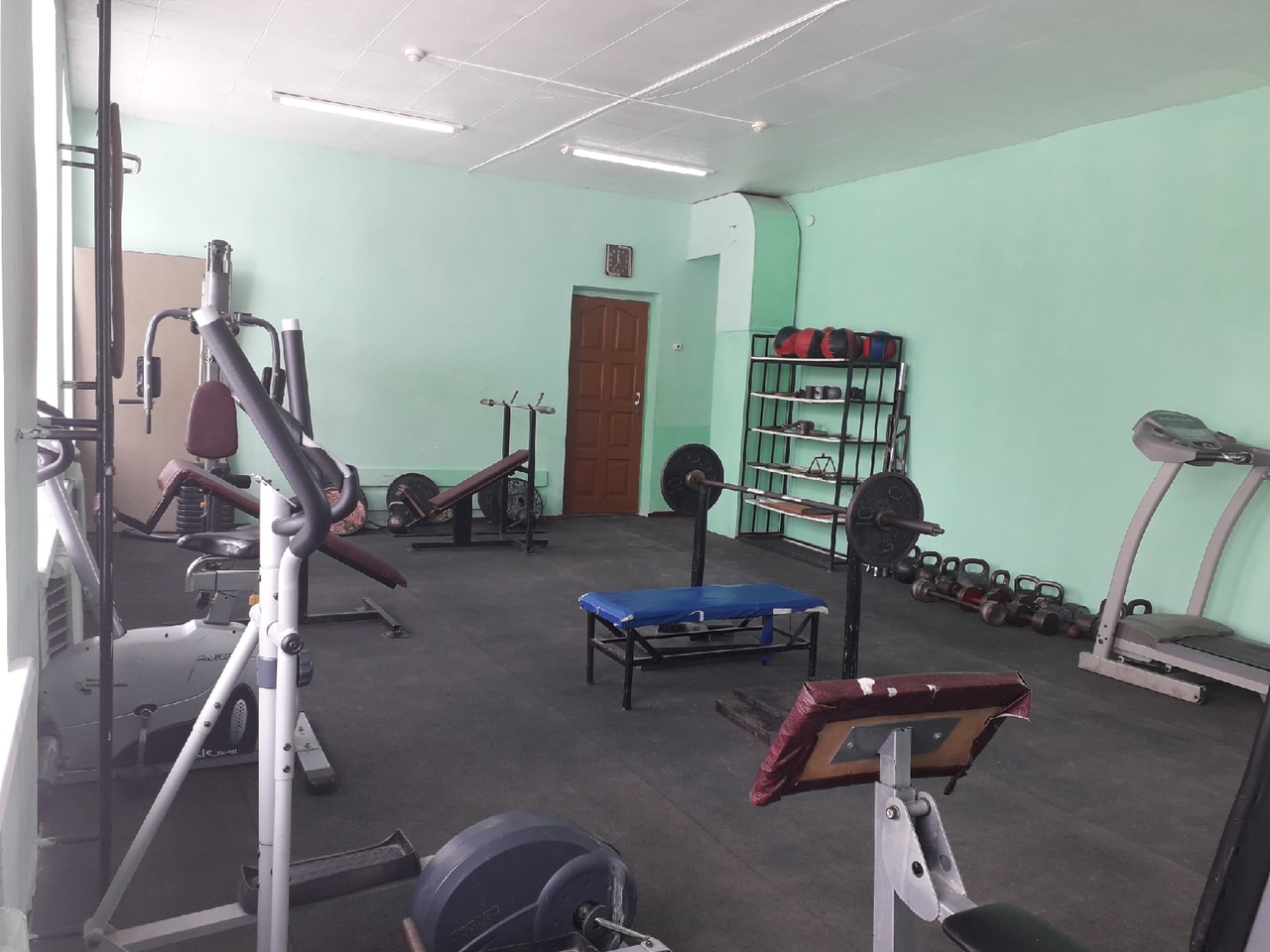 Фойе спортивного зала оборудовано теннисным столом, ракетками и мячиками для настольного тенниса
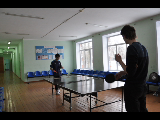 Рабочие место преподавателей физической культуры
Методическое обеспечение:
Рабочая и примерная  программы учебного предмета. 
Календарно-тематические планы по физической культуре. 
УМК: 
Поурочные планы. 
Методические указания по проведению практических работ
по дисциплине «Физическая культура».
Методические указания по организации и  проведению самостоятельной  работы студентов по дисциплине «Физическая культура».
Комплект контрольно-измерительных материалов по дисциплине «Физическая культура».
Учебно-методические пособия.